Číslo šablony: III/2
VY_32_INOVACE_P9_3.9
Tematická oblast: První pomoc, péče o zdraví člověka
ŠOK
DUM – výkladový
				Předmět: TV
                                                          Ročník:  1. r. a 2.r. (4leté)
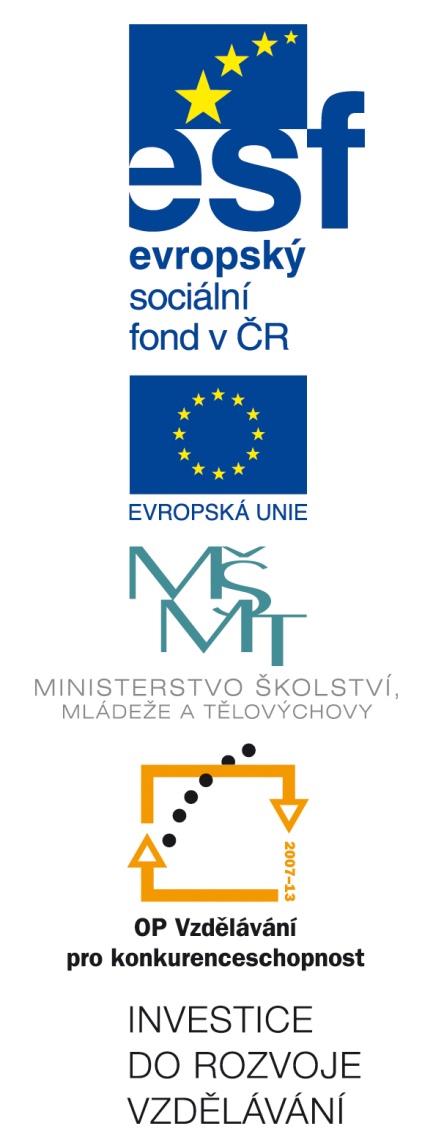 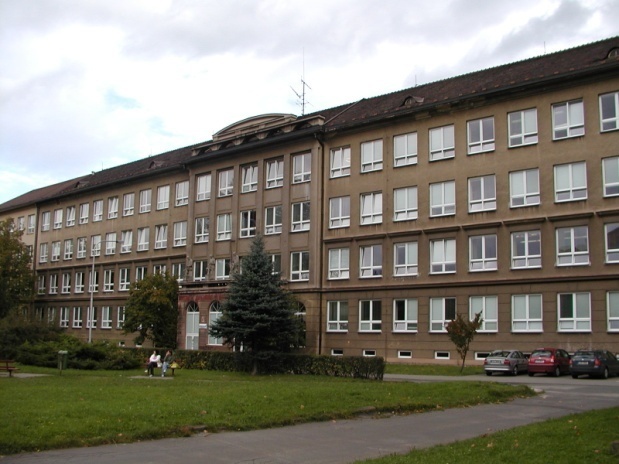 Zpracováno v rámci projektu
EU peníze školám
	  CZ.1.07/1.5.00/34.0296
Zpracovatel:
Mgr. Ivana Krčková
Gymnázium, Třinec, příspěvková organizace
Datum vytvoření: únor 2014
Metodický list
Tato prezentace bude požívána v 2.ročníku čtyřletého studia
Výsledkem by mělo být zdokonalení záchrany člověka při šoku.
Šok - charakteristika
Závažný stav organismu, jehož příčinou je především nepoměr mezi velikostí cévního řečiště a množství obíhající tekutiny
Vzniká kyslíkový dluh s rozvojem metabolické acidózy
je reakcí organismu na absolutně nebo relativně snížený objem kolující náplně krevního řečiště
závažný život ohrožující stav, při kterém dochází k selhání krevního oběhu
je charakterizován sníženým tlakem a nedokrvením tkání
je to obranná reakce organismu, která snižuje prokrvení v oblasti břicha a podkoží stažením cév, aby tělo napomohlo centralizaci krevního oběhu
Příčiny šokového stavu
Přímá ztráta obíhající tekutiny (hypovolemický šok)
Snížená výkonnost srdce (kardiogenní šok, obstrukční šok)
Relativní zvětšení objemu cévního řečiště – distribuční šok (septický, anafylaktický šok)
Šok provází asi 10% úrazů u nichž bývá smrtelnou kombinací.

Při šoku není organismus schopen zásobovat tkáně kyslíkem a odvádět z nich toxické látky
Příznaky šoku
tepová frekvence se zvyšuje až 120 – 160 / min
nitkovitý pulz (vliv nízkého krevního tlaku)
studený pot, třes, bledost, apatie  
somnolence – spavost až bezvědomí
cyanóza – promodrání periferie
zrychlené a povrchní dýchání
pocit žízně, svraskané rty
Příznaky šoku
hypotenze – snížený krevní tlak, méně než 90 mm Hg
prodloužení kapilárního návratu nad 2 s / nehtové lůžko nebo boltec stlačíme do zbělání a po uvolnění dojde normálně k obnovení zčervenání do 2 s
Druhy šoků
hypovolemický šok - krvácení /ztráta 20 – 30 % krve/, popáleniny, zvracení, průjmy, těžké infekce, hemoragický, úrazy
kardiogenní šok – infarkt myokardu, srdeční selhání embolie do plicnice
septický šok – těžké pooperační infekce, popáleniny, objevují se horečky, třesavka
anafylaktický šok – alergický reakce na léky, cizorodé bílkoviny (jedy hmyzu), prudký nástup, nevolnost, zvracení, tachykardie-zrychlení srdeční činnosti, dušnost, křeče, bezvědomí, srdeční zástava
neurogenní šok – rozvoj šoku v důsledku oběhového selhání způsobeného abnormálním rozšířením cév, které má svou příčinu v poruše CNS
Protišoková opatření
Ticho
Klid v bezprostředním okolí.
Udržujeme s postiženým kontakt, neunavit, ale sledovat zdravotní stav.
Rozrušení nebo zvýšený neklid zvyšují spotřebu kyslíku a energetickou náročnost organismu, negativní vliv na rozvoj šoku.
Protišoková opatření
Teplo
Zamezení ztrátám tepla zraněného.
Neponecháváme postiženého ležet na zemi v mokrém oděvu, ale ani na přímém slunci.
Přikrytí suchými pokrývkami.
Chránit proti větru a proudění vzduchu.
Výhodné je užití alufolií (u dvoubarevných pro udržení tepla zlatou stranou ven ).
Protišoková opatření
Tekutiny
Při hrozícím nebo rozvinutém šoku se nesmějí postiženému podávat tekutiny ústy, přestože pociťuje žízeň! (nevstřebá se, zvracení, riziko aspirace – vdechnutí cizích předmětů či zvratků).
Pouze svlažování rtů a dutiny ústní.
Zajištění žilního vstupu a podání i po příjezdu ZZS
Protišoková opatření
Tišení bolesti
Znehybnění postiženého.
Ošetření poranění, ponechání nemocného v úlevové poloze.
Nepodávat analgetika  - léky proti bolesti formou podání ústy (paralen, brufen…) = nevstřebají se.
Tišení léky pouze ZZS po příjezdu a to nitrožilní cestou!
Protišoková opatření
Transport
Volání ZS 112, 155
Transport má být šetrný.
Změna poloh pozvolná.
Protišoková poloha (zvýšení dolní poloviny těla).
Profesionální vyprošťování z dopravních prostředků.
Polohování postiženého
Protišoková poloha – postižený leží na zádech se zvýšenou polohou nohou
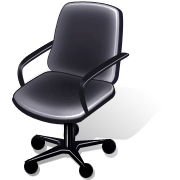 Protišoková poloha – varianta s židlí
Použitá literatura
Jiří Pokorný et al.,URGENTNÍ MEDICÍNAPrvní vydání,ISBN 80-7262-259-5
Příručka první pomoci, Gallus Ruber, Praha 1998, ISBN 80-07-01036-X
Učebnice pro Záchrannou zdravotnickou službu, Miroslav Bíca a kolektiv, Praha 1996 , ISBN 80-900803-1-6